A lenda de :
Oleiros, Perillo
(A Coruña)
Praia de Oleiros.
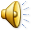 Hai tempo eu vivía coas miñas compañeiras salvaxes, nunha cova, en Oleiros que pasaba por debaixo de toda a cidade.
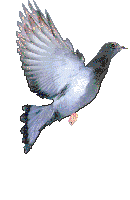 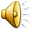 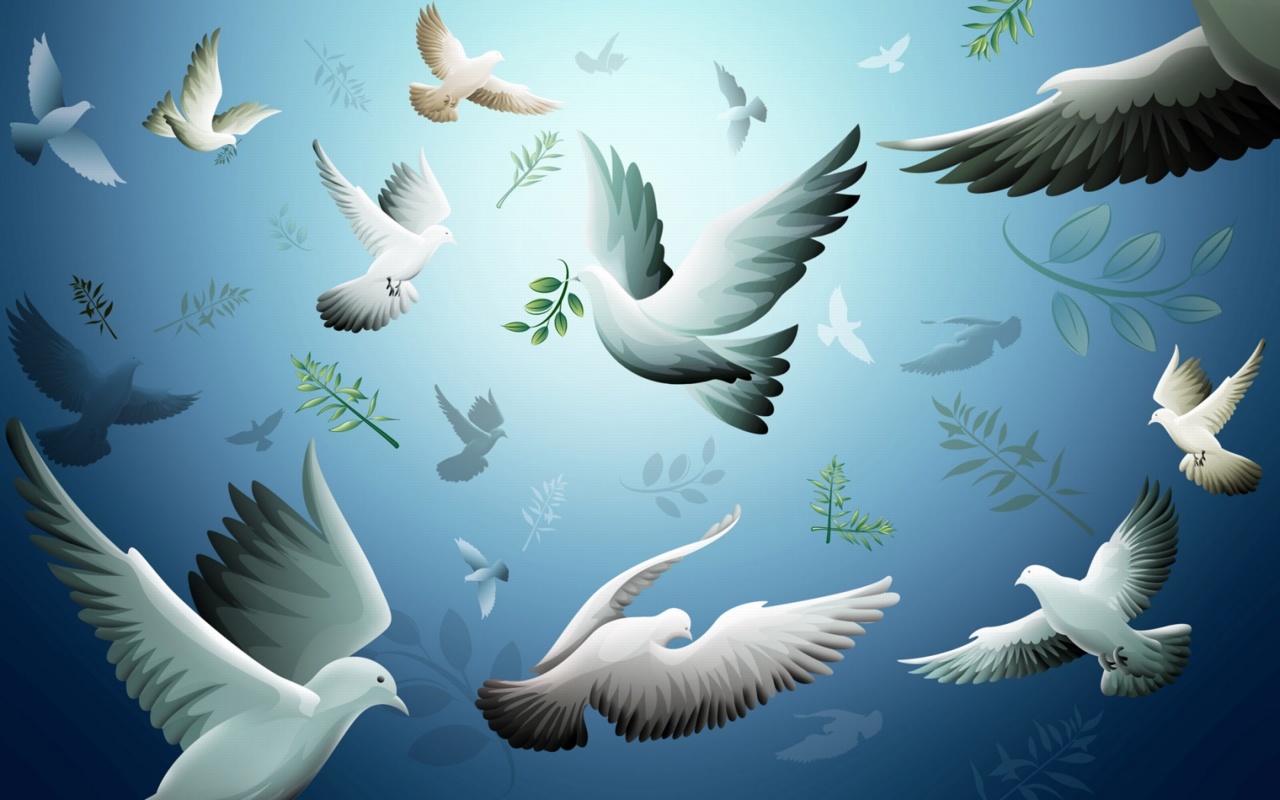 Un día un gabían asustou unha daquelas pombas que, ao coller medo, entrou na cova, percorreuna toda e foi saír por un pozo que hai no patio da Torre de Puga.
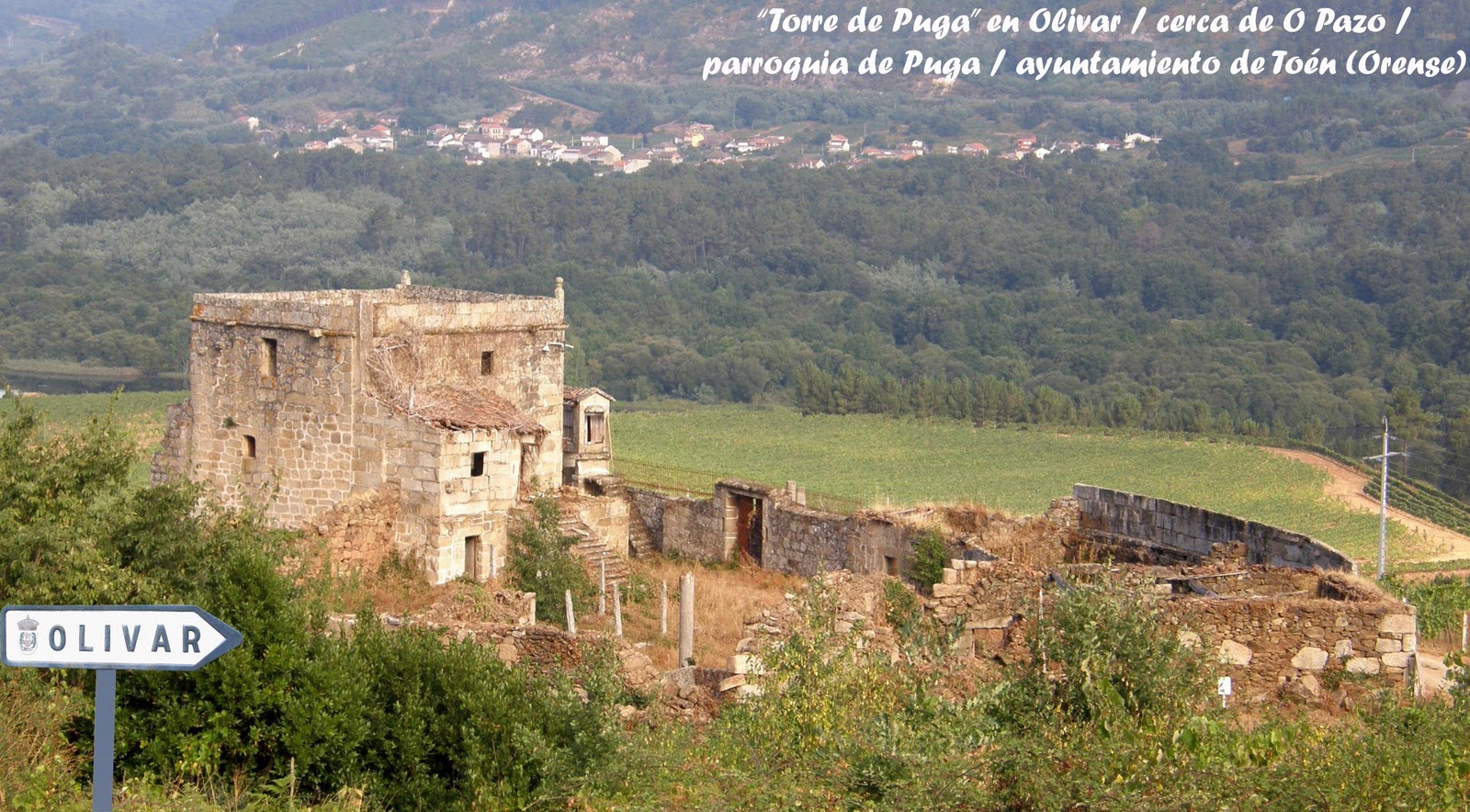 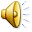 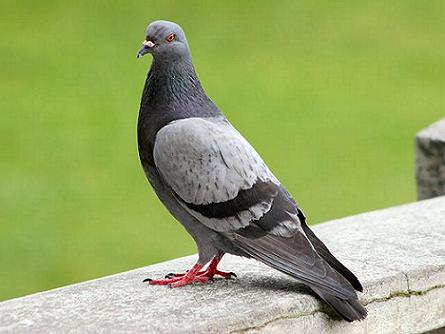 Se di que nunha rocha dentro da cova hai escrita a palabra «wawoxa».
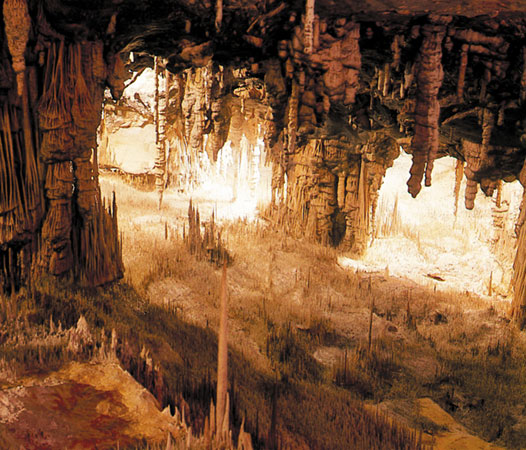 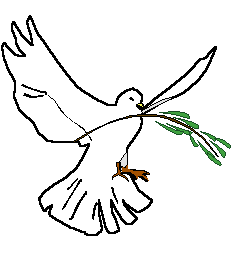 wawoxa
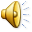 E noutra parte da cova  hai uns números moi borrosos dos que só se distinguen o un e un oito.
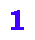 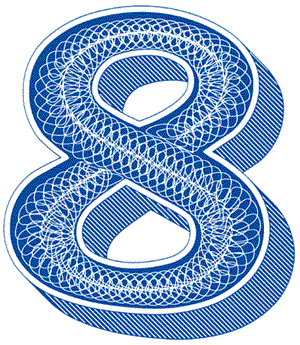 1 e 8
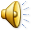 E a historia acabou e moi divertida resultou.
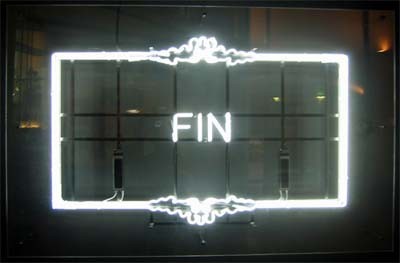 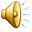